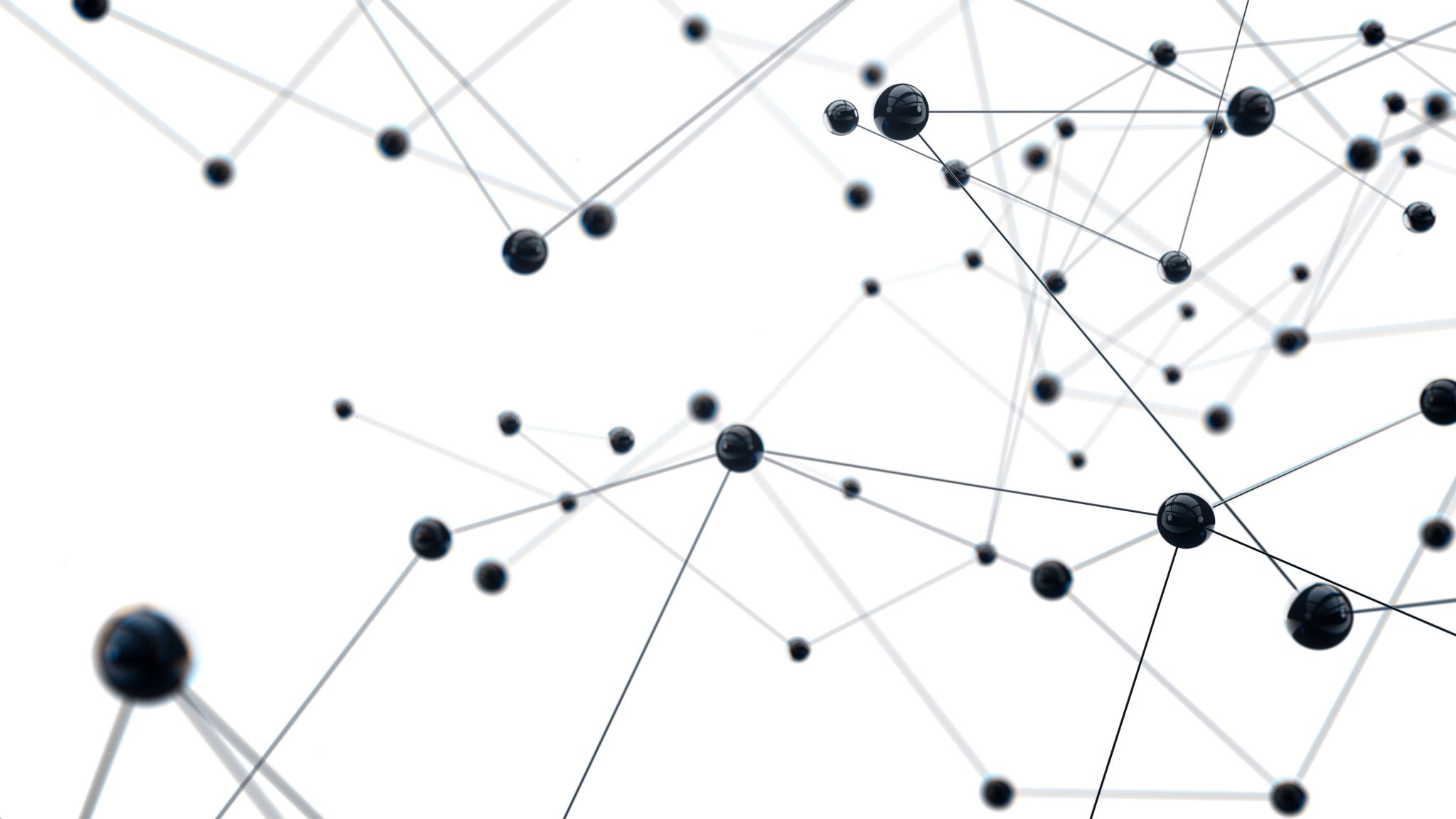 IELP II 
2020/2
Marcadores converacionais
Definição:
Elementos de natureza variada, estrutura, dimensão, complexidade semântico-sintática, aparentemente supérfluos, ou até complicadores, mas de indiscutível significação e importância para qualquer análise de texto oral e para a sua compreensão (p. 93).
Texto “expurgado”/”Limpo” (p. 97)
Ocorrência de redundâncias e repetições, bem como outros elementos verbais de pouco ou nenhum valor semântico. 
Há ainda os elementos não verbais: olhar, risos etc. 
Elementos suprassegmentais: pausas longas, alongamentos e os vários tipos de entonação.
ConceituaçÃO
Elementos típicos da fala, muito frequentes, mas que não interagem propriamente com o conteúdo cognitivo do texto. 
Elementos que auxiliam a coesão e a coerência do texto falado, no enfoque conversacional. 
”Amarram” o texto não só como estrutura verbal cognitiva, mas também como estrutura de interação interpessoal. 
 Marcadores conversacionais (Marcuschi, 1989).
ConceituaçÃO
Segundo Said Ali (1930): 
Palavras, expressões ou frases, típicas da língua falada, da conversação espontânea; 
 parecem, mas não são descartáveis, do ponto de vista discursivo; 
 podem ser alheias à informatividade textual; 
 funcionam como expressões intencionais do falante; 
 são determinadas pelo diálogo face a face.
O aspecto formal:
Marcadores linguísticos (verbais e prosódicos) e não linguísticos ou também chamados de paralinguísticos (olhar, risos, meneios de cabeça, gestos etc.)
O aspecto SEMÂNTICO:
A maioria dos elementos transcritos no exemplo em foco são vazios ou esvaziados de conteúdo semântico. 
Trata-se de vocábulos que valem como estratégias para o falante testar o grau de atenção e participação do seu interlocutor. Por isso, não são descartáveis discursiva e internacionalmente. 
Exemplos: “Eu acho que” e “assim”.
O aspecto SINTÁTICO:
Marcadores verbais lexicalizados ou não, cujas emissões são completas e autônomas entonacionalmente (sabe? Certo? Né? Ah, eh, uhn uhn), caracterizando total independência sintática. 
Há casos também nos quais os marcadores têm certa liberdade posicional (exemplo: eu acho).
FUNÇÕes comunicativo-interacionais
Marcadores gerais: com mais de uma função (exemplo pergunta como marcador de introdução de novo tópico discursivo)
Marcadores específicos: referentes a determinado fenômeno (perguntas abertas: onde? Como? Quem? Por quê?).
Marcadores de hesitação (alongamentos, pausas longas, pausas preenchidas por elementos lexicais, repetições, cortes de palavras ou de entonação, interrupções sintáticas ou semântico-sintáticas). 
Conectores pragmáticos que, pela gramática tradicional, seriam denominados de conectivos.
Comentários conclusivos:
São estruturas de organização interacional interpessoal. 
Sinalizam orientação ou alinhamento recíproco dos interlocutores ou destes em relação ao discurso. 
Normalmente, como recursos verbais, são esvaziados de sentido. 
Ocorrem, geralmente, em estruturas sintaticamente independentes e entonacionalmente autônomas. 
Os marcadores de monitoramento equivalem, muitas vezes, a turnos.
Comentários conclusivos:
Posicionam-se antes ou depois das unidades conversacionais. 
Seu aspecto relevante se dá em relação à função que desempenham. 
Marcadores de hesitação (ah, eh, ahn)
Marcadores de teste de participação ou busca de apoio: sabe? Né? Não é?
 Marcadores de atenuação da atitude do falante: eu acho que, eu tenho a impressão de que. 
 Marcadores de apoio/monitoramento do ouvinte: ahn ahn, uhun uhn, sei.
Referência:
URBANO, H. Marcadores Conversacionais. In: PRETI, D. (Org.) Análise de textos orais. 7ed. São Paulo: Humanitas – Projeto NURC/SP, 2010. Série Projetos paralelos, v. 1. p. 93-116.